常州扬子餐饮管理有限公司
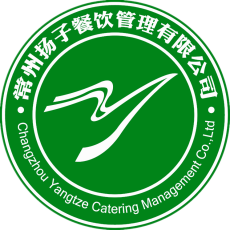 扬子菜谱——天宁区学生午餐（3.22-26）
3.22
菜品示范（星期一）
主辅料配比及烹调方式
营养分析
3.23
菜品示范（星期二）
主辅料配比及烹调方式
营养分析
3.24
菜品示范（星期三）
主辅料配比及烹调方式
营养分析
3.25
菜品示范（星期四）
主辅料配比及烹调方式
营养分析
3.26
主辅料配比及烹调方式
菜品示范（星期五）
营养分析